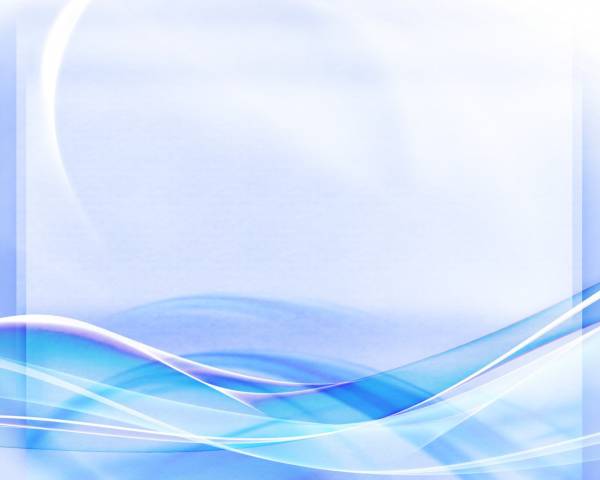 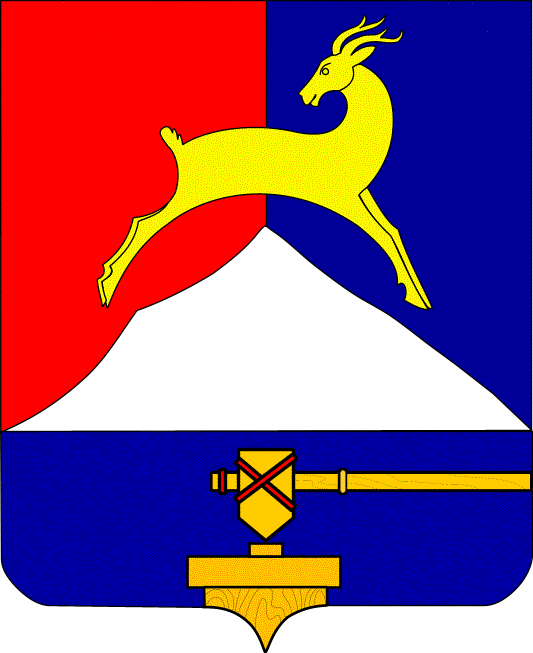 Об исполнении  бюджета Усть-Катавского городского округа за 2018 год
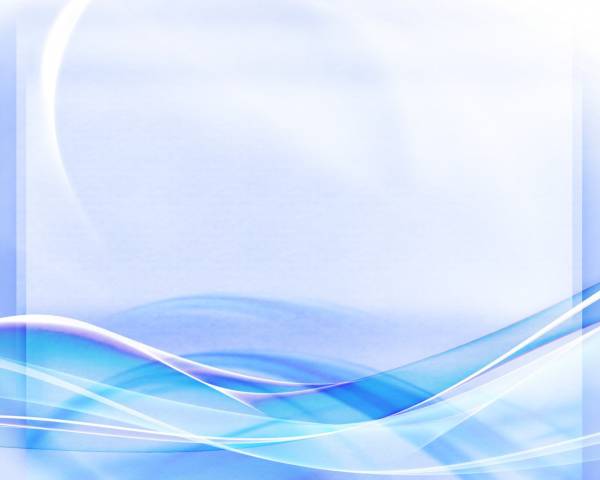 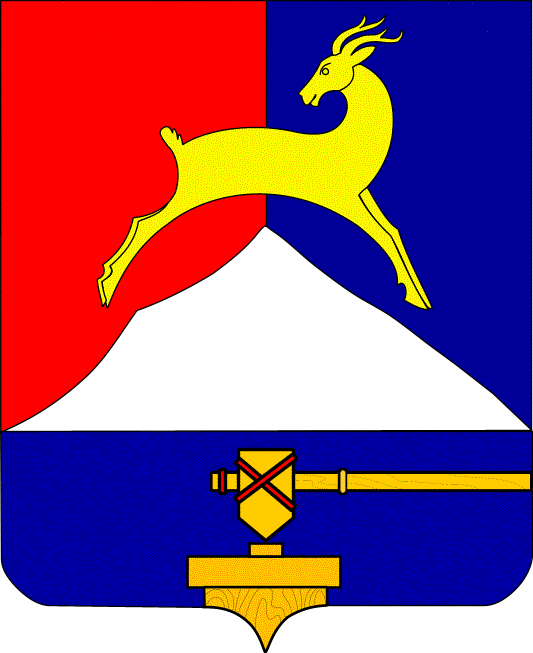 Параметры исполнения бюджета
Усть-Катавского городского округа
за 2018 год
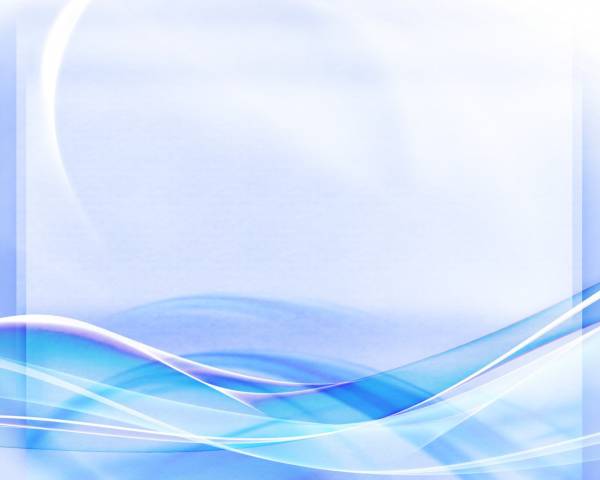 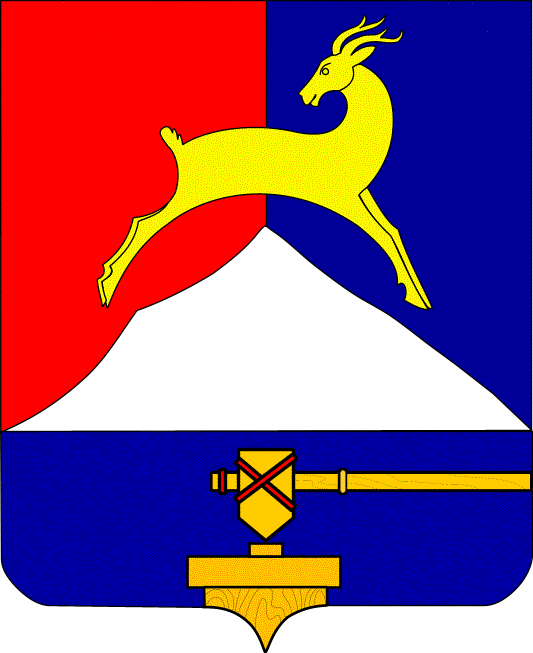 Доходы бюджета Усть-Катавского городского округа 
за 2018 год
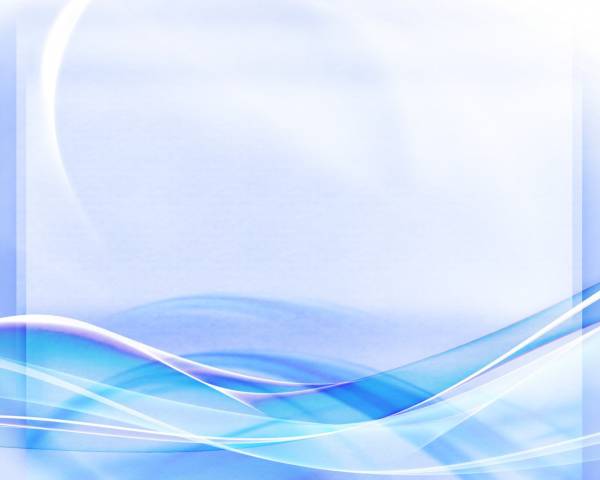 Структура налоговых и не налоговых доходов бюджета 
Усть-Катавского городского округа за 2018 год
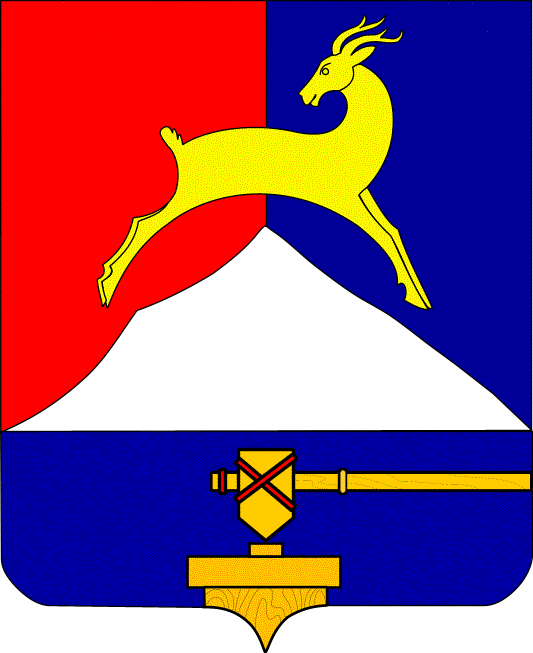 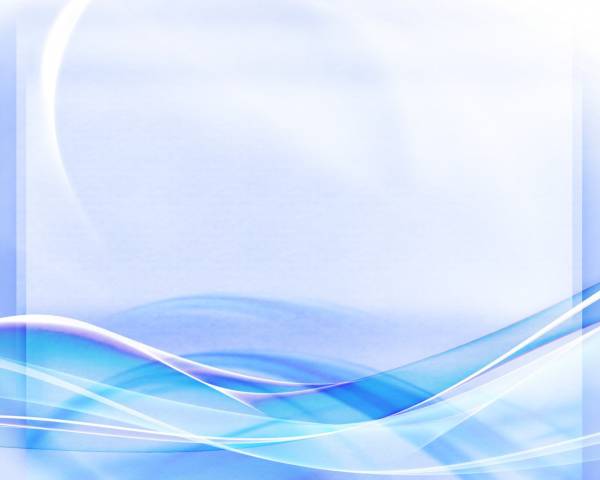 Динамика поступлений по основным доходным
 источникам бюджета в 2018 году (млн. руб.)
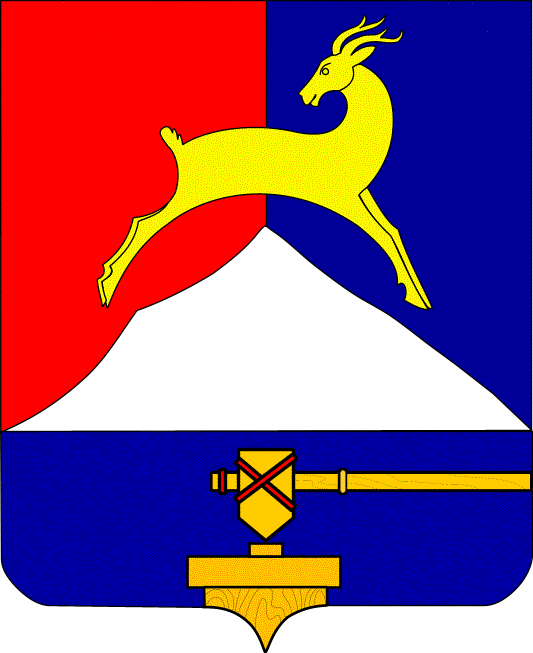 Поэтапное увеличение ФОТ по бюджетной сфере, в соответствии с майскими Указами Президента от 2012г., повышение МРОТ, погашение задолженности АО «УКВЗ» за 2 месяца 2017г. В сумме 7,4 млн.руб.
Увеличение стоимости родительской платы за посещение детей ДОУ, увеличение количества проведенных мероприятий,  поступление услуг от кипоказа во Дворце Культуры
Увеличение базовой ставки 1 кв.м. арендуемого  муниципального имущества на 4,7%, а также с погашением задолженности
Оформление права собственности на земельные участки АО «УКВЗ» – филиала АО «ГКНПЦ»
+22,2%
Увеличение количества налогоплательщиков УСН, увеличение суммы исчисленного и уплаченного налога за 2017г.
+9,6%
+0,7%
+29,8%
+16,3%
Финансовая помощь и собственные доходы
 бюджета округа за 2017 и 2018 гг.
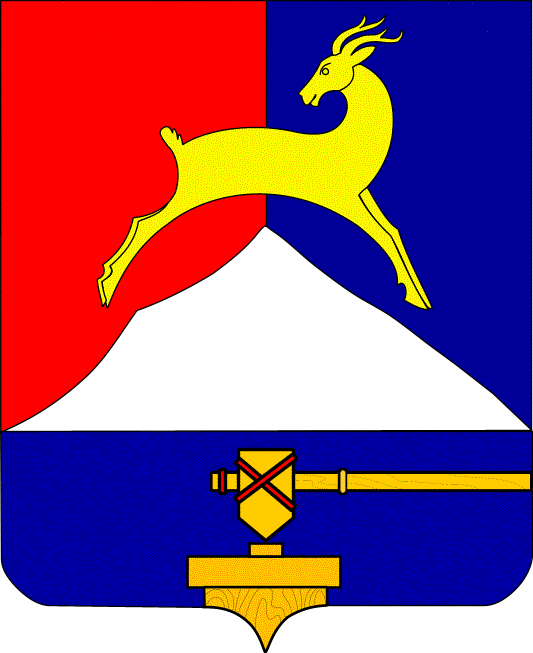 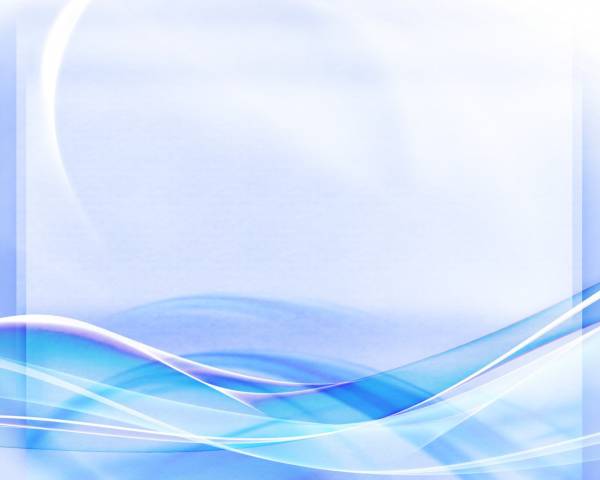 +18,1%
+18,7%
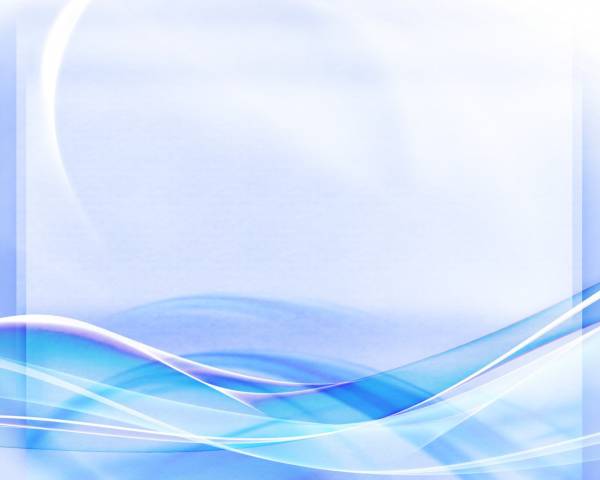 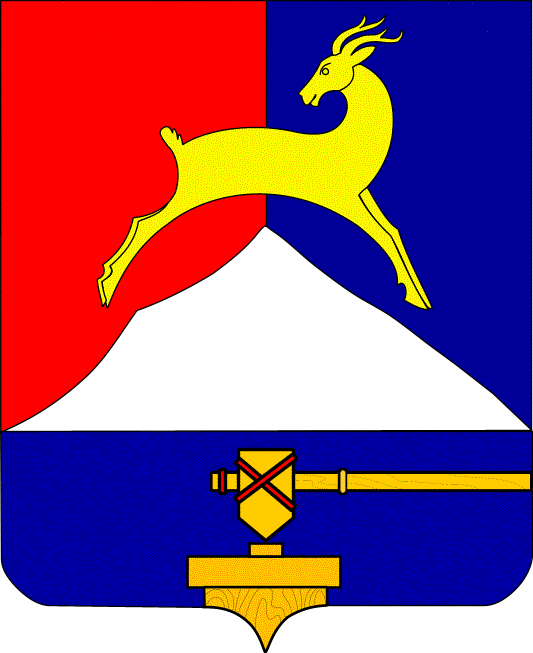 Функциональная структура расходов 
бюджета за 2018 год
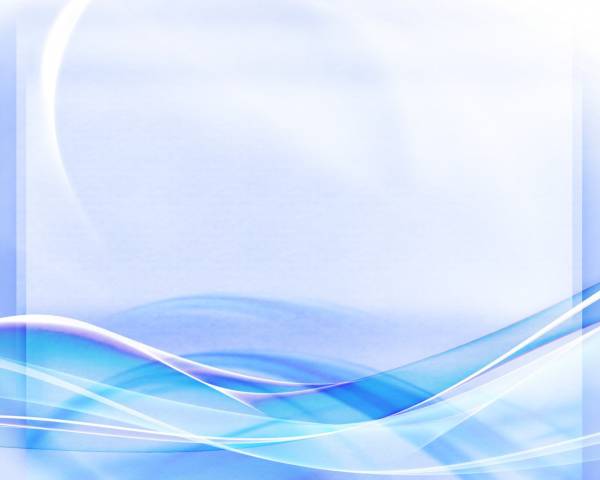 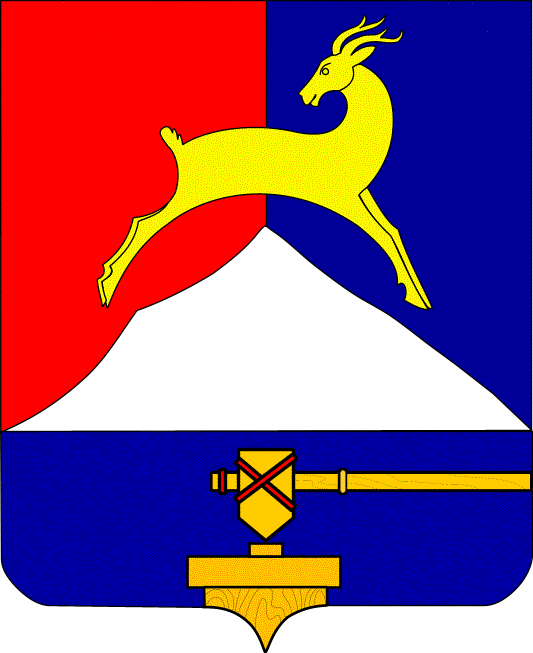 Реализация майских Указов Президента РФ в 2018 году
в  руб.
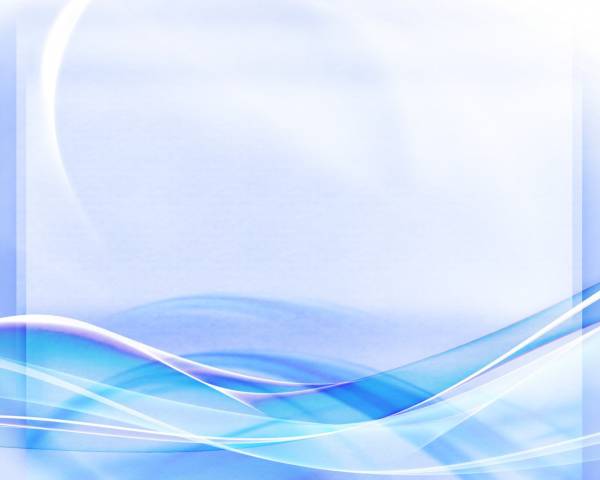 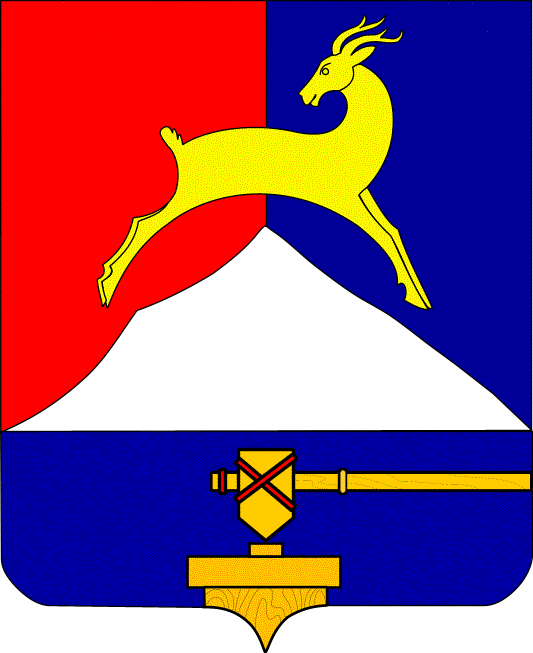 Расходы бюджета Усть-Катавского городского округа 
В 2018 году по видам расходов
в тыс.руб.
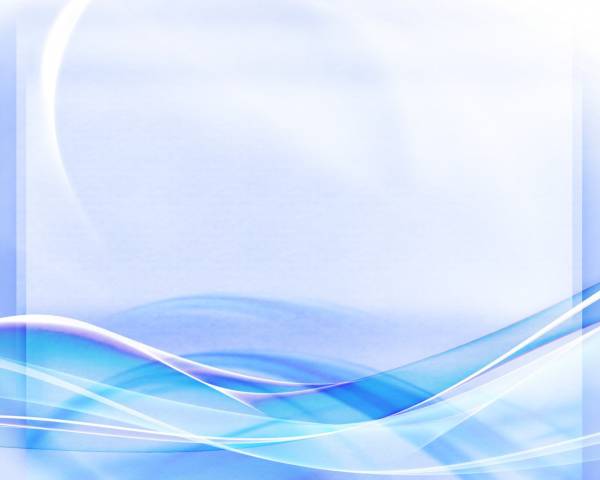 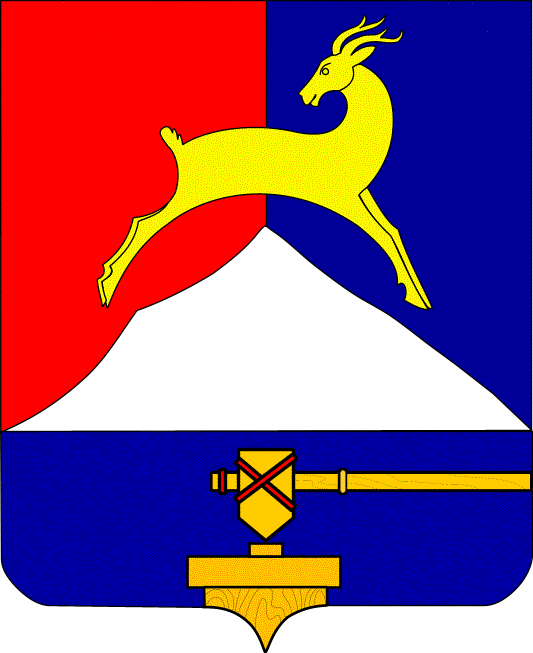 Расходы бюджета Усть-Катавского городского округа в 2018 году по муниципальным программам
тыс.руб.
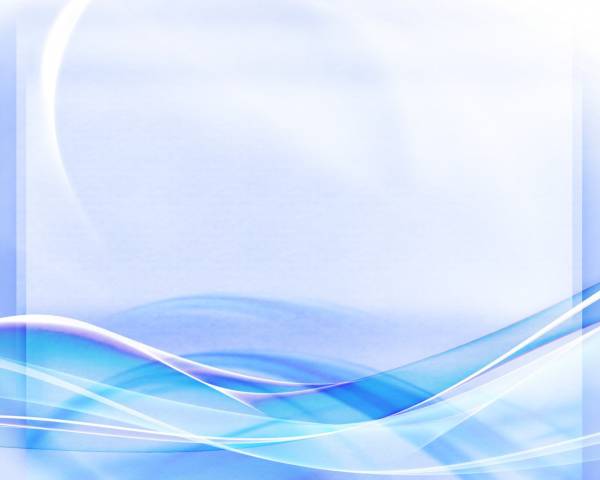 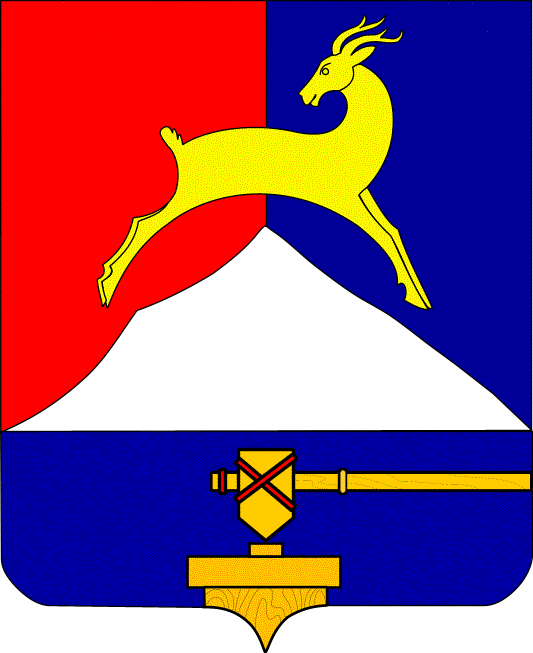 Расходы бюджета Усть-Катавского городского округа в 2018 году по муниципальным программам
тыс.руб.
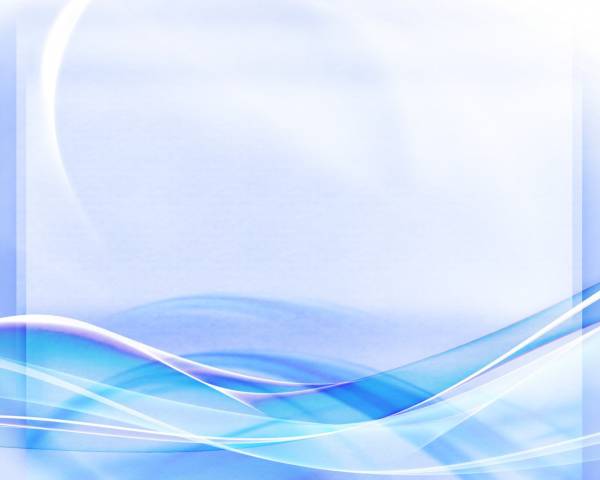 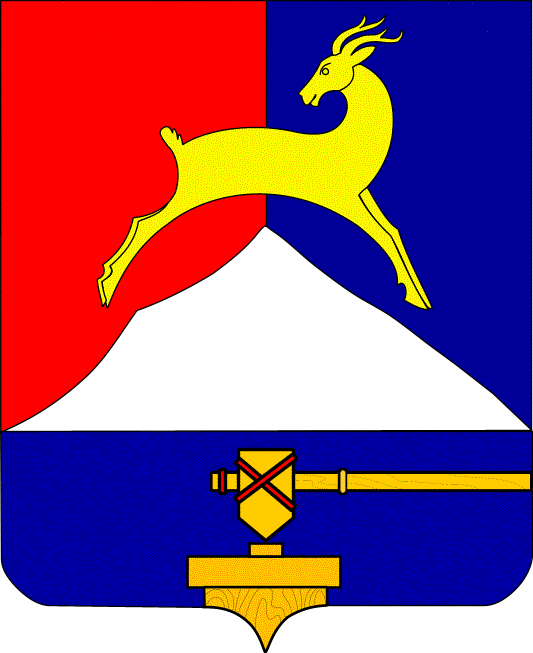 Расходы бюджета Усть-Катавского городского округа в 2018 году по муниципальным программам
тыс.руб.
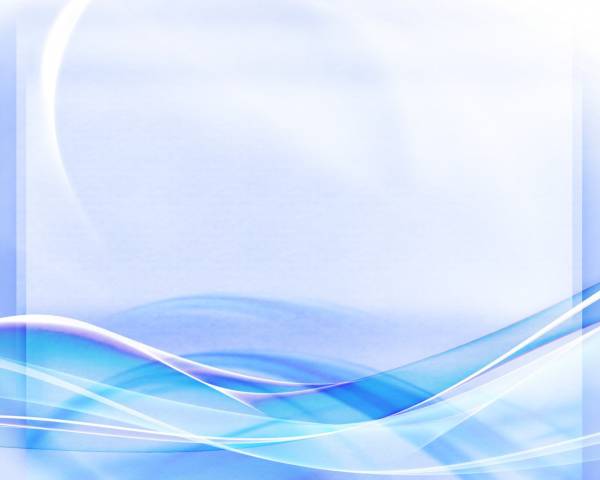 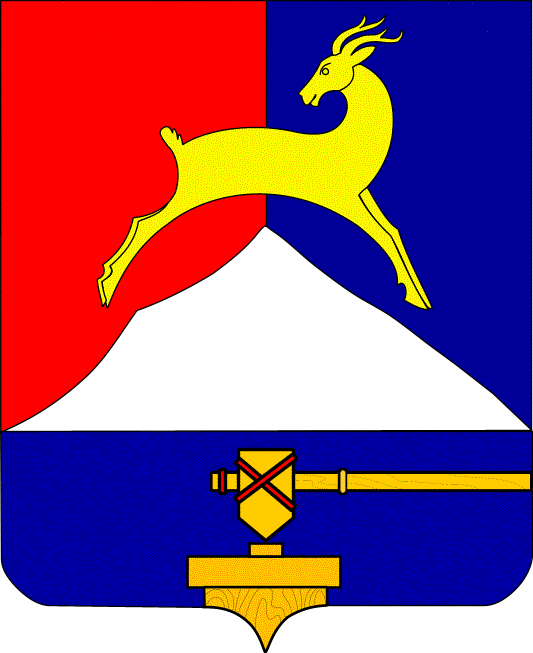 Охват программно-целевыми методами планирования
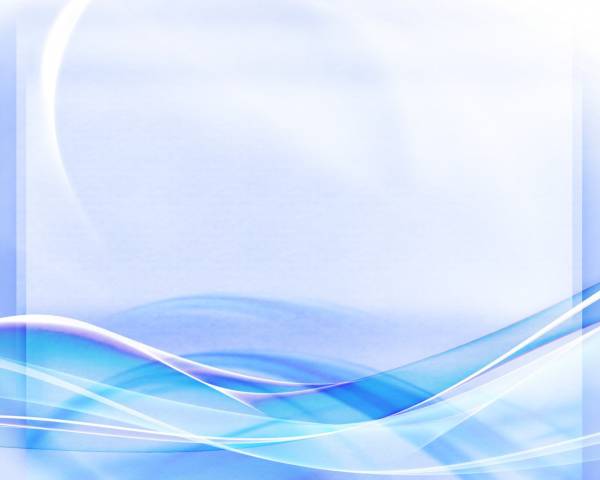 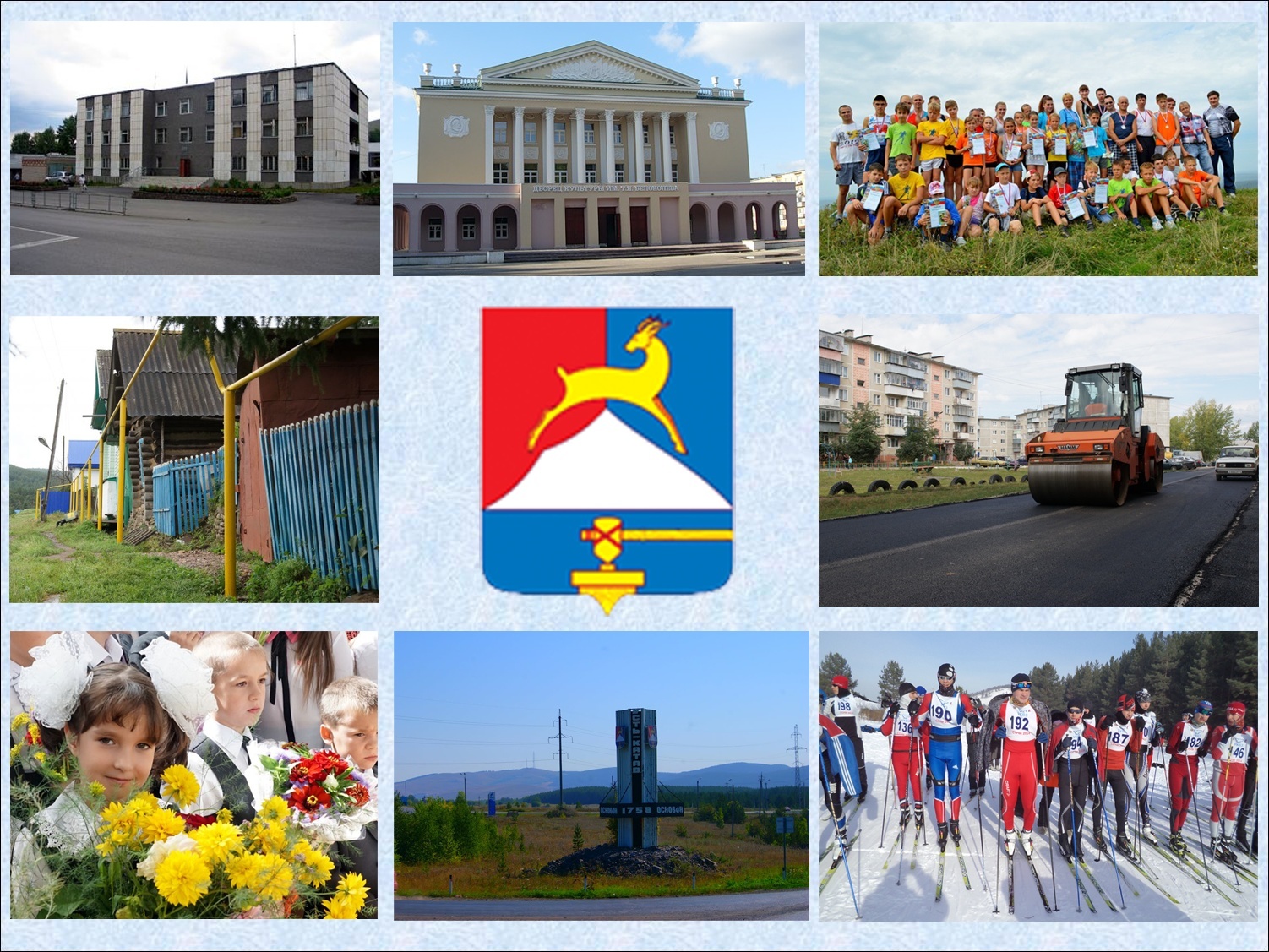 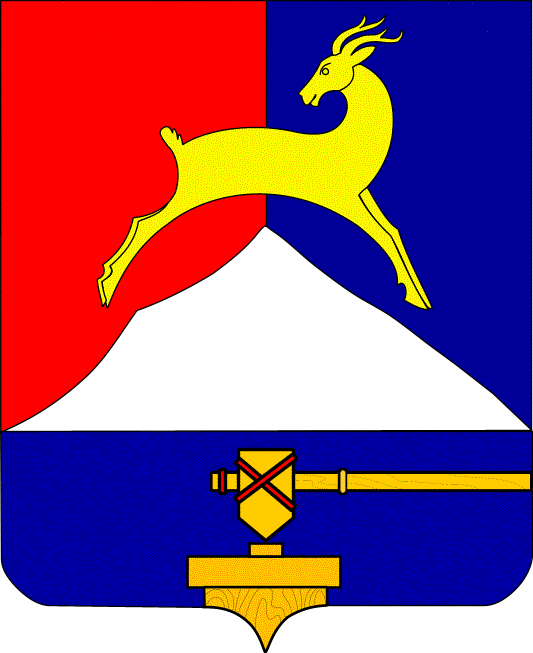 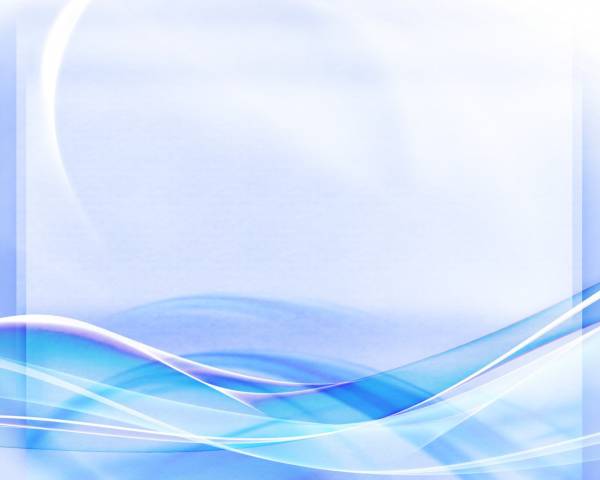 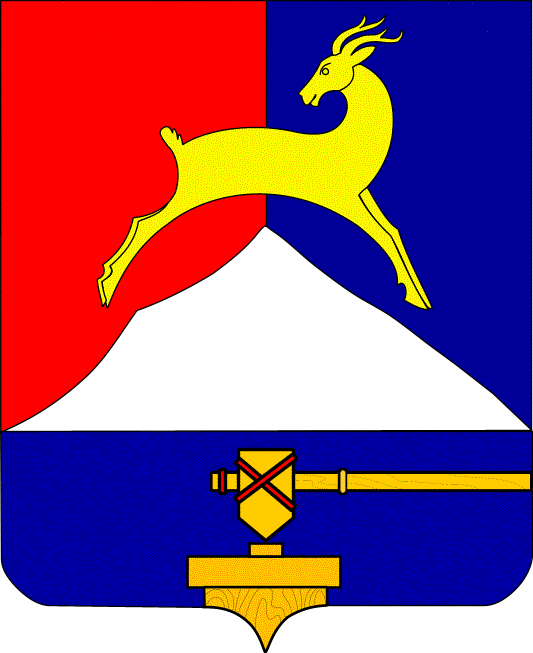 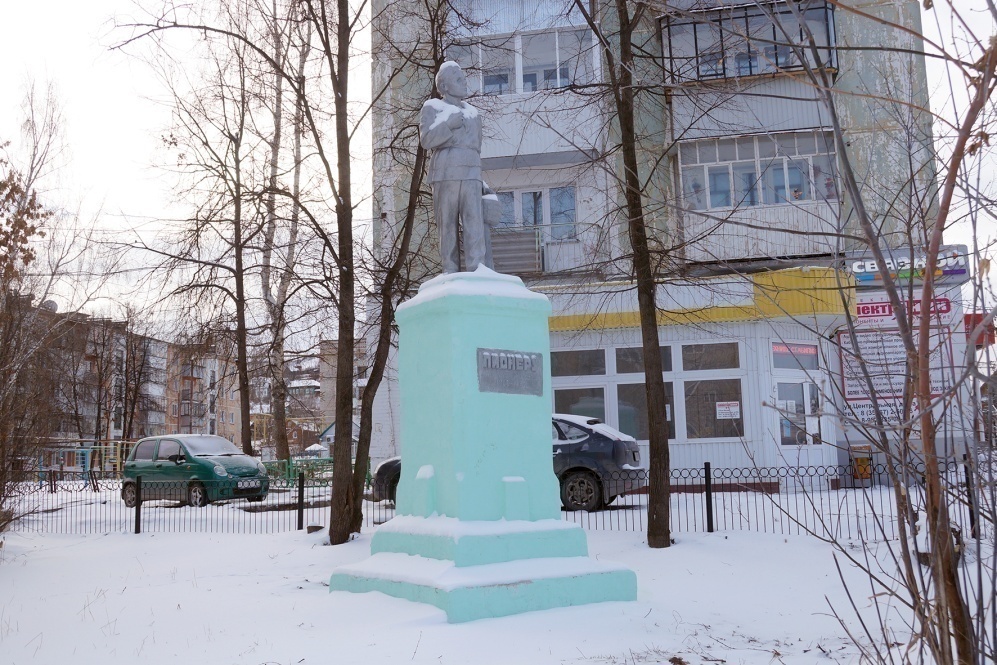 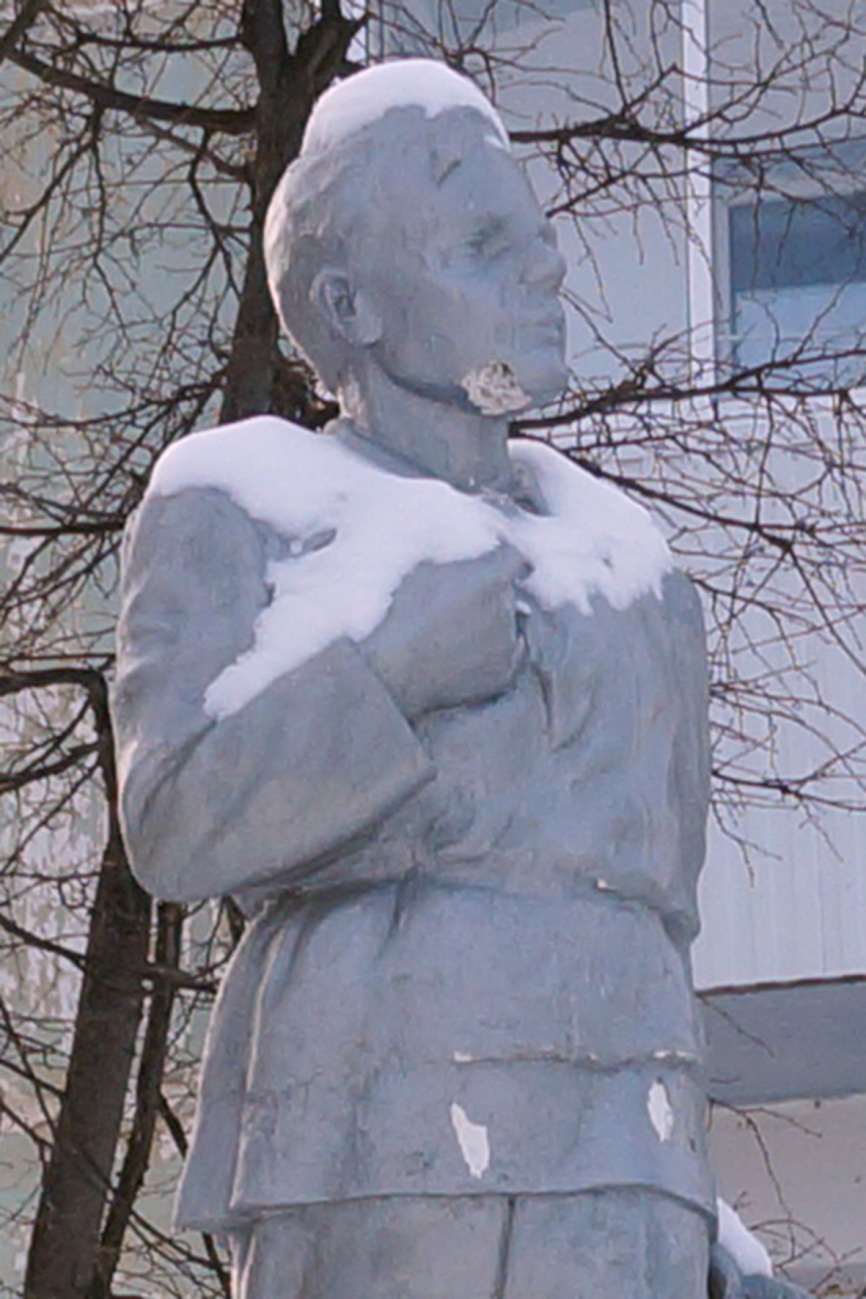 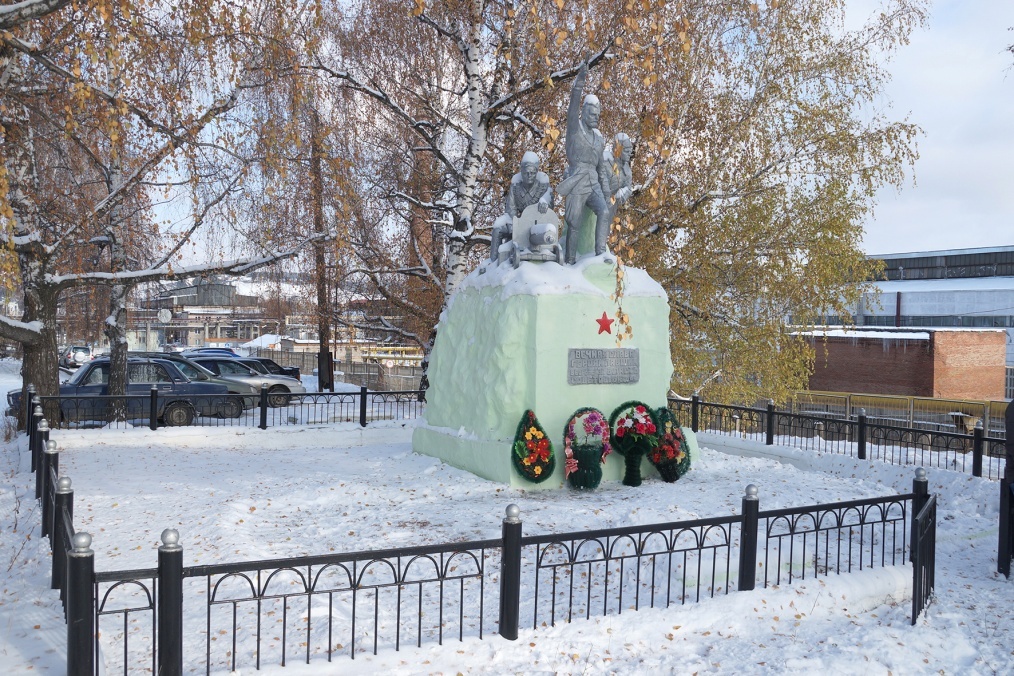 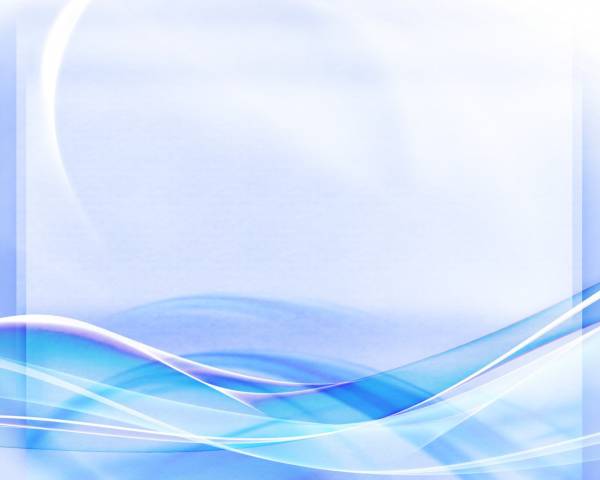 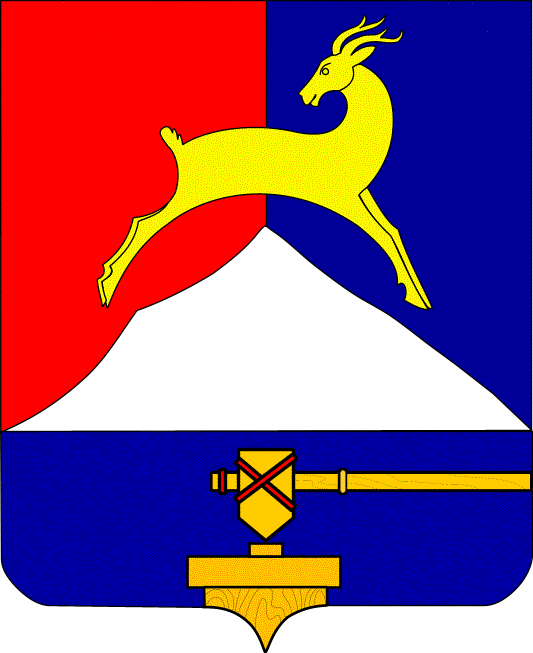 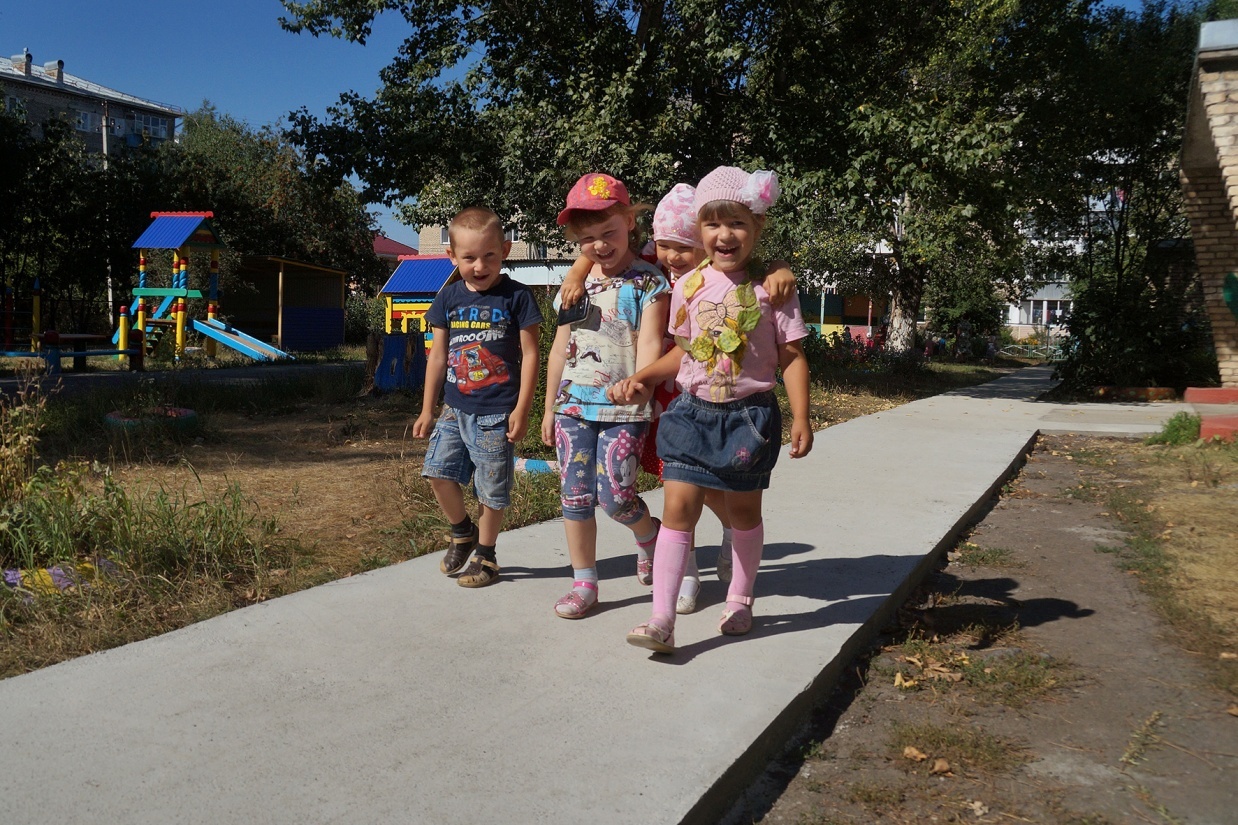 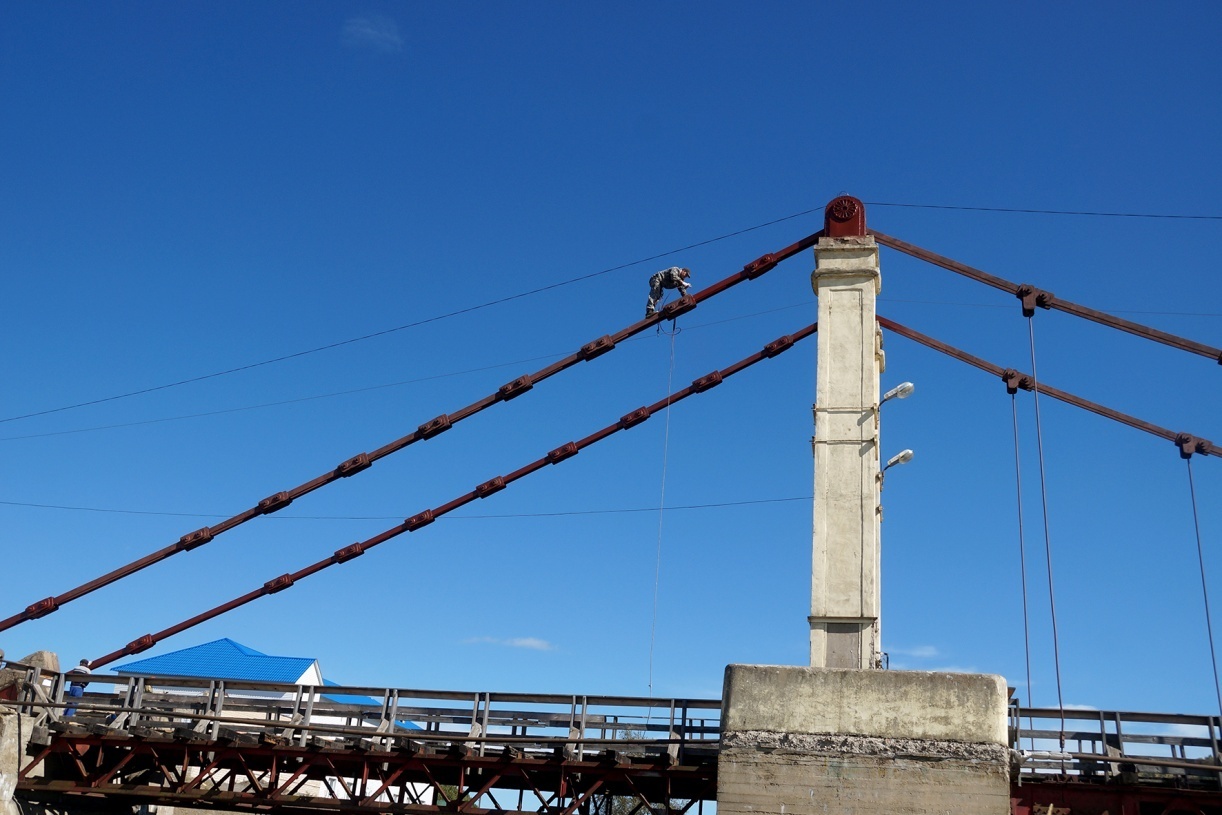 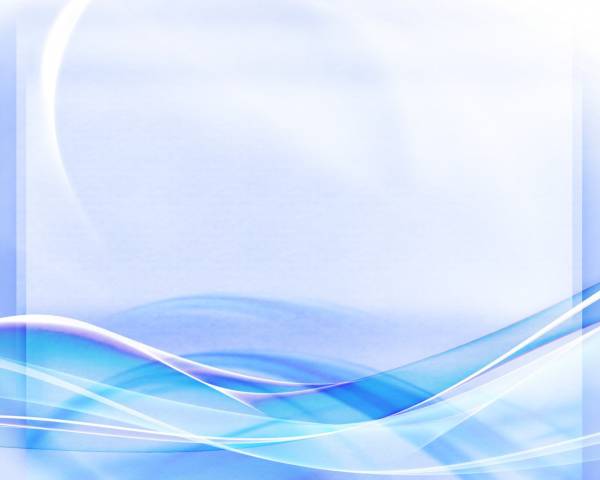 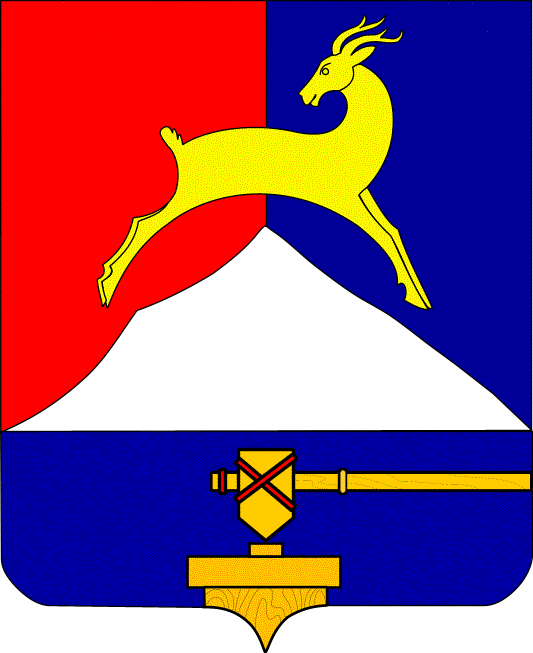 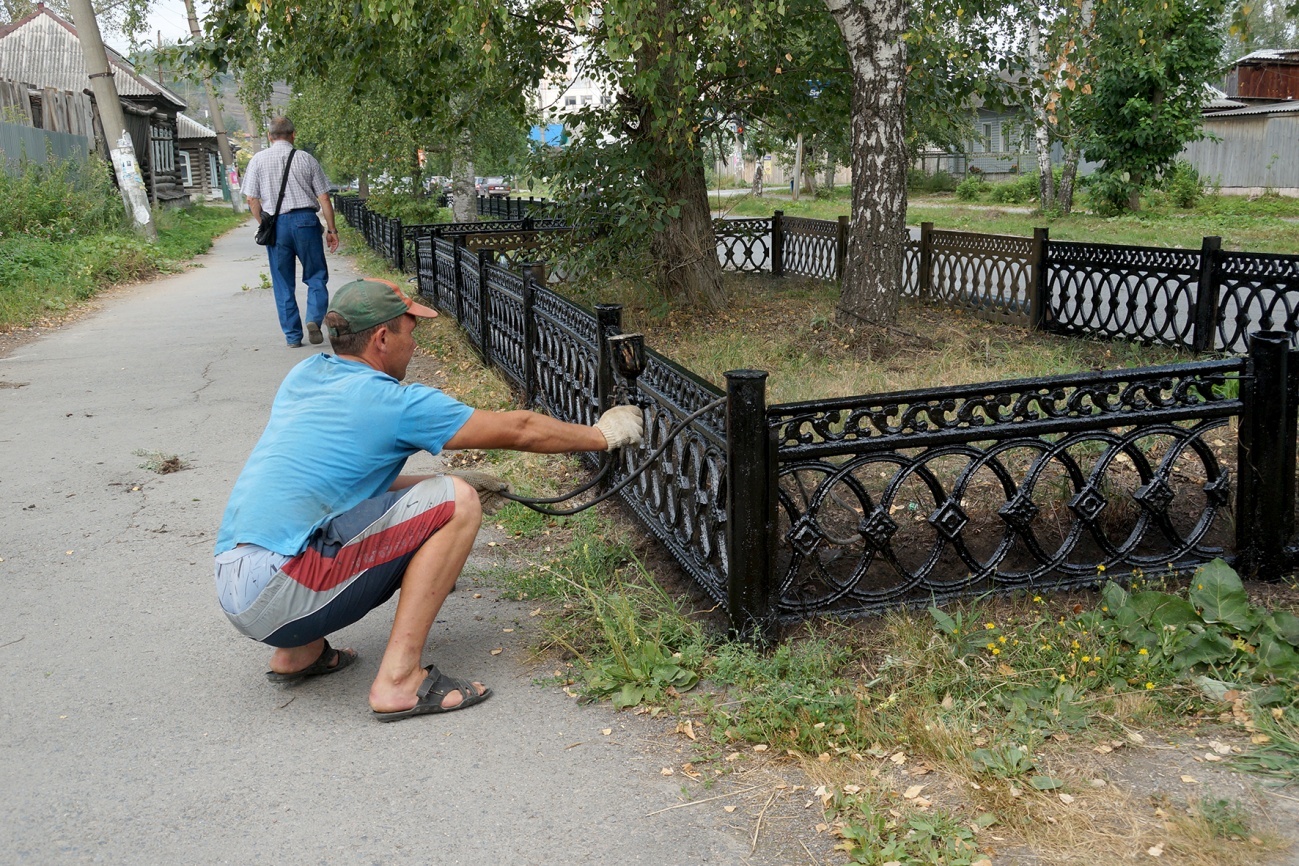 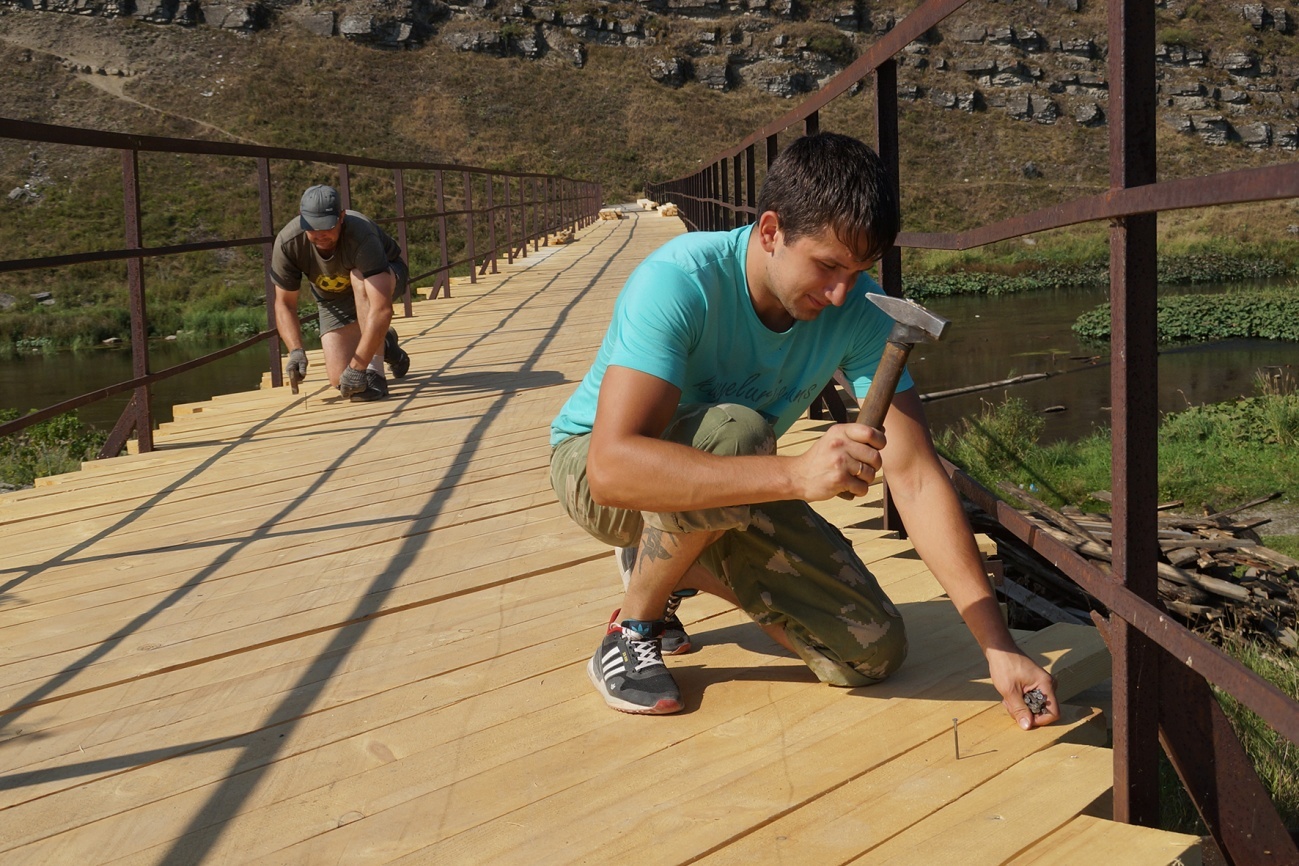 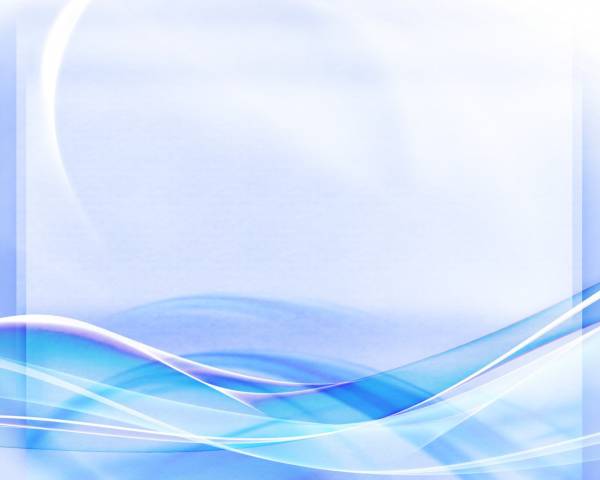 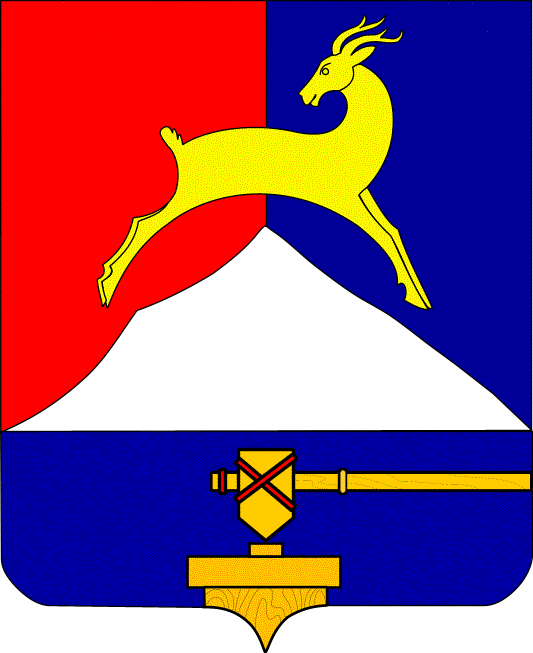 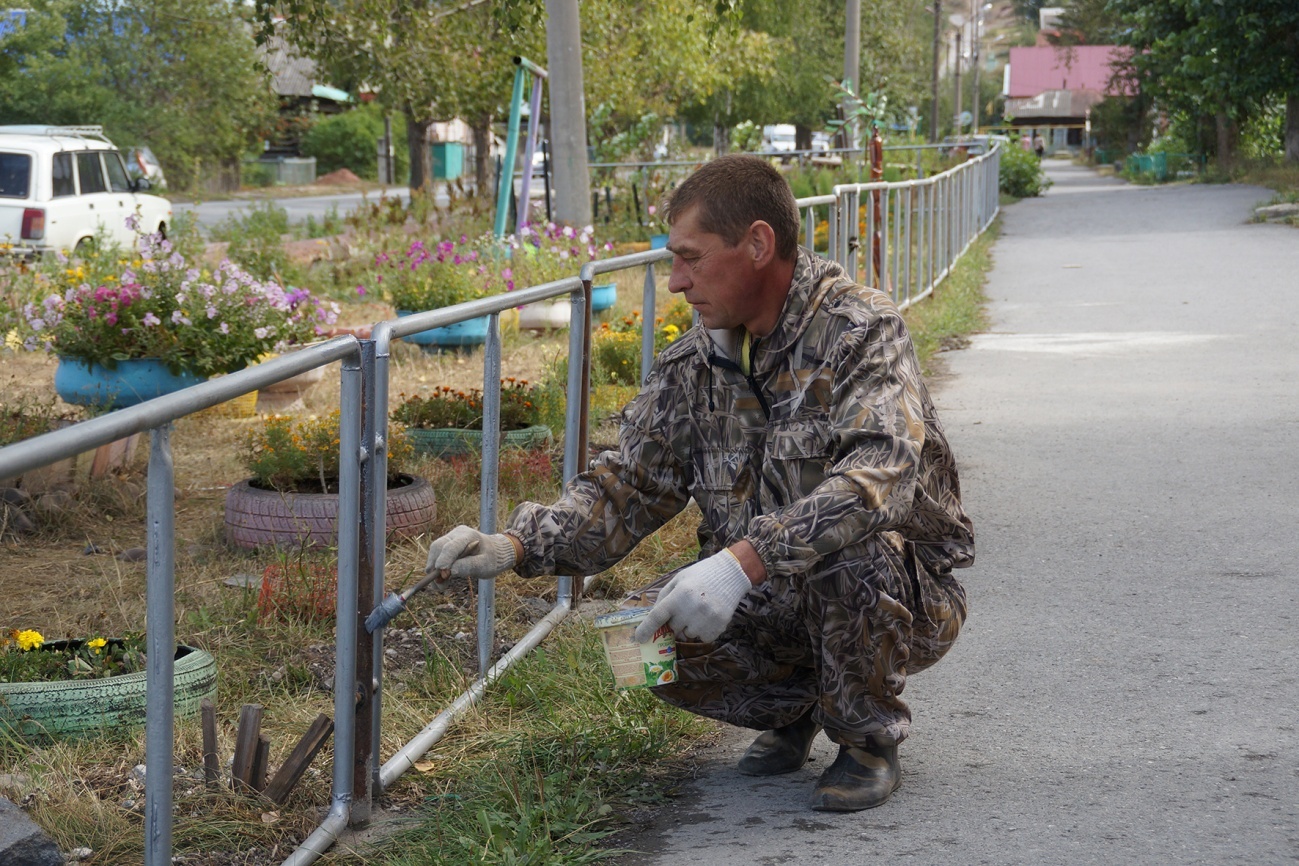 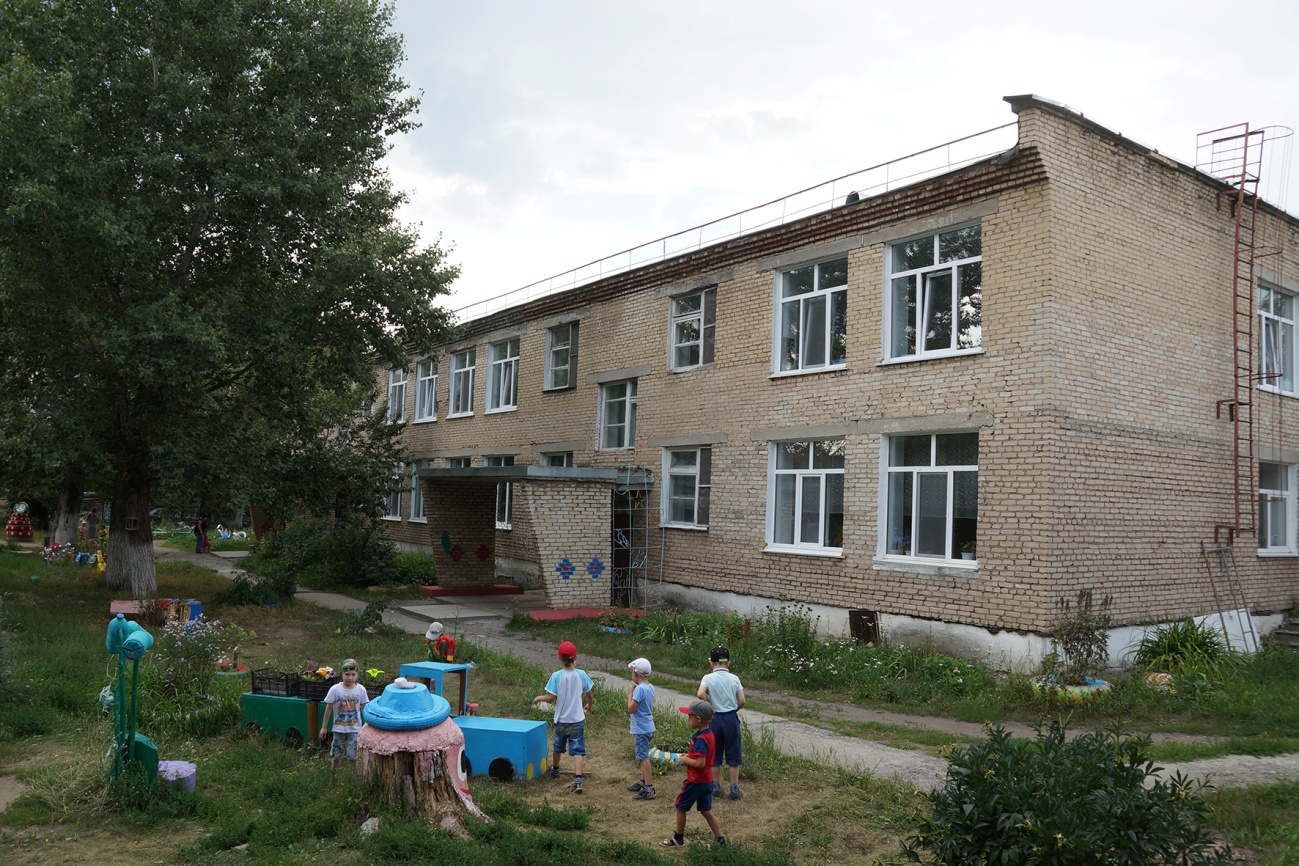 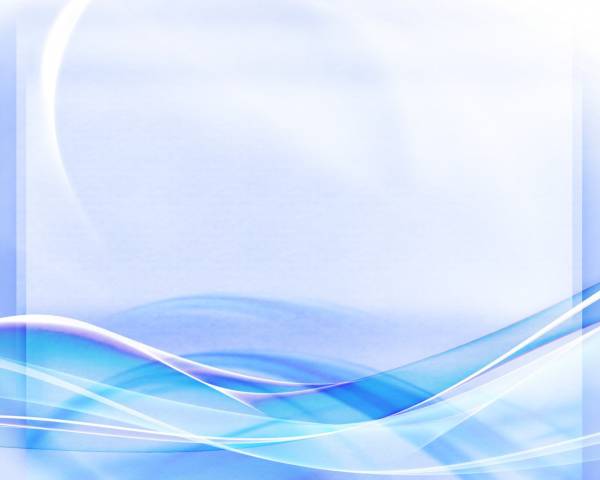 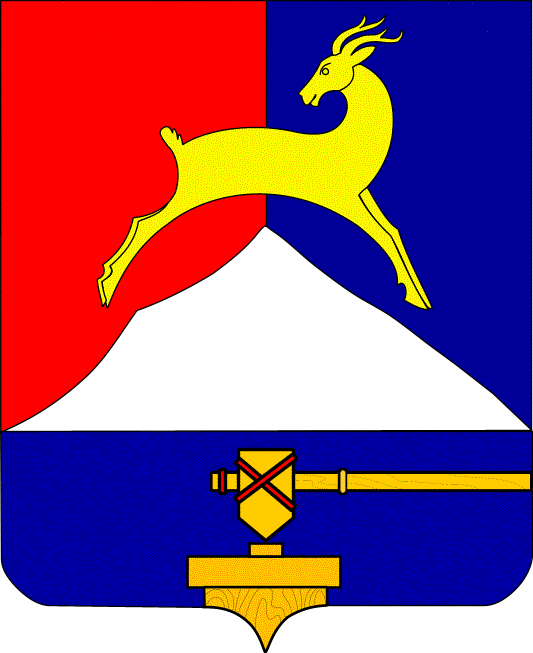 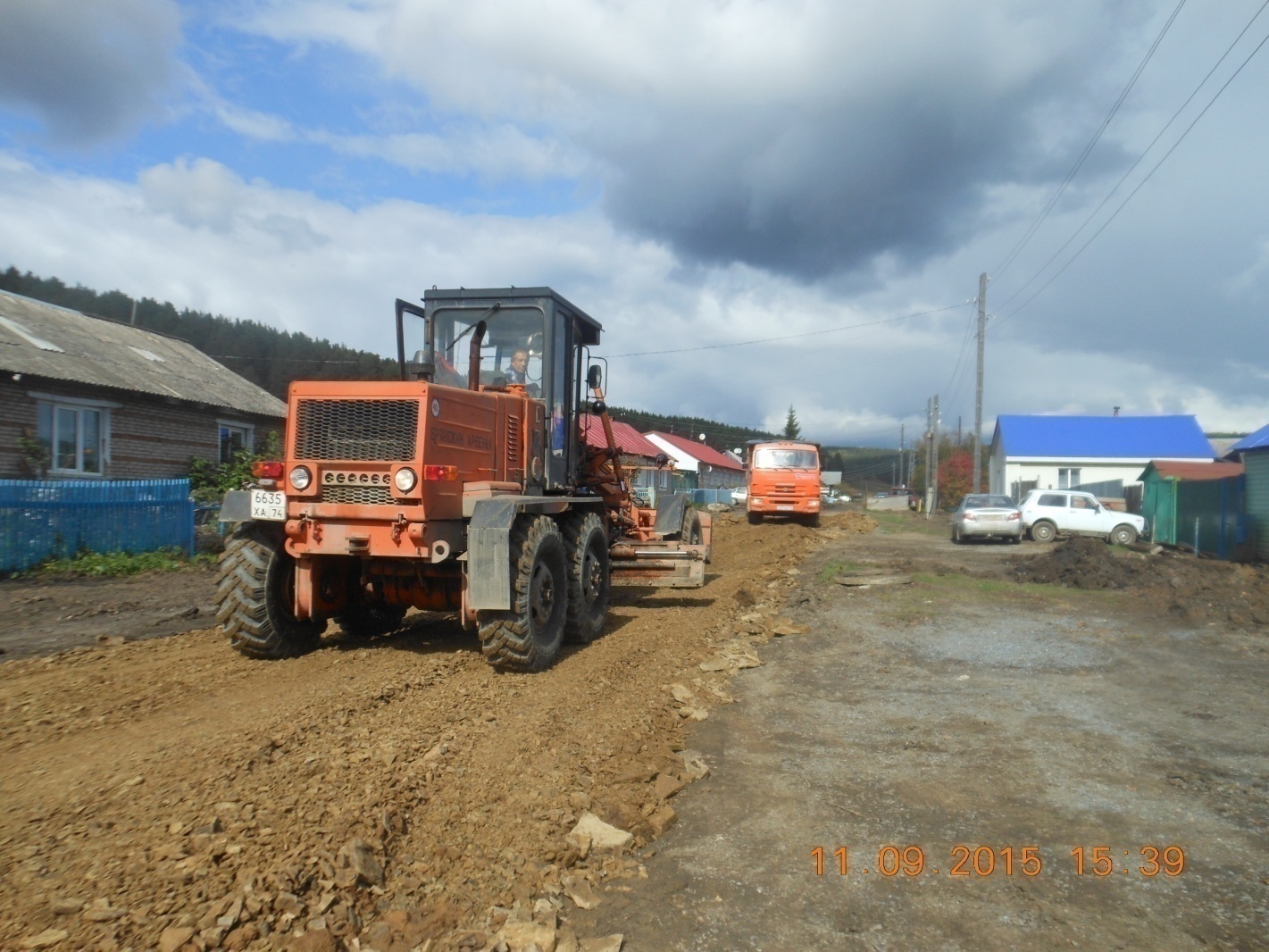 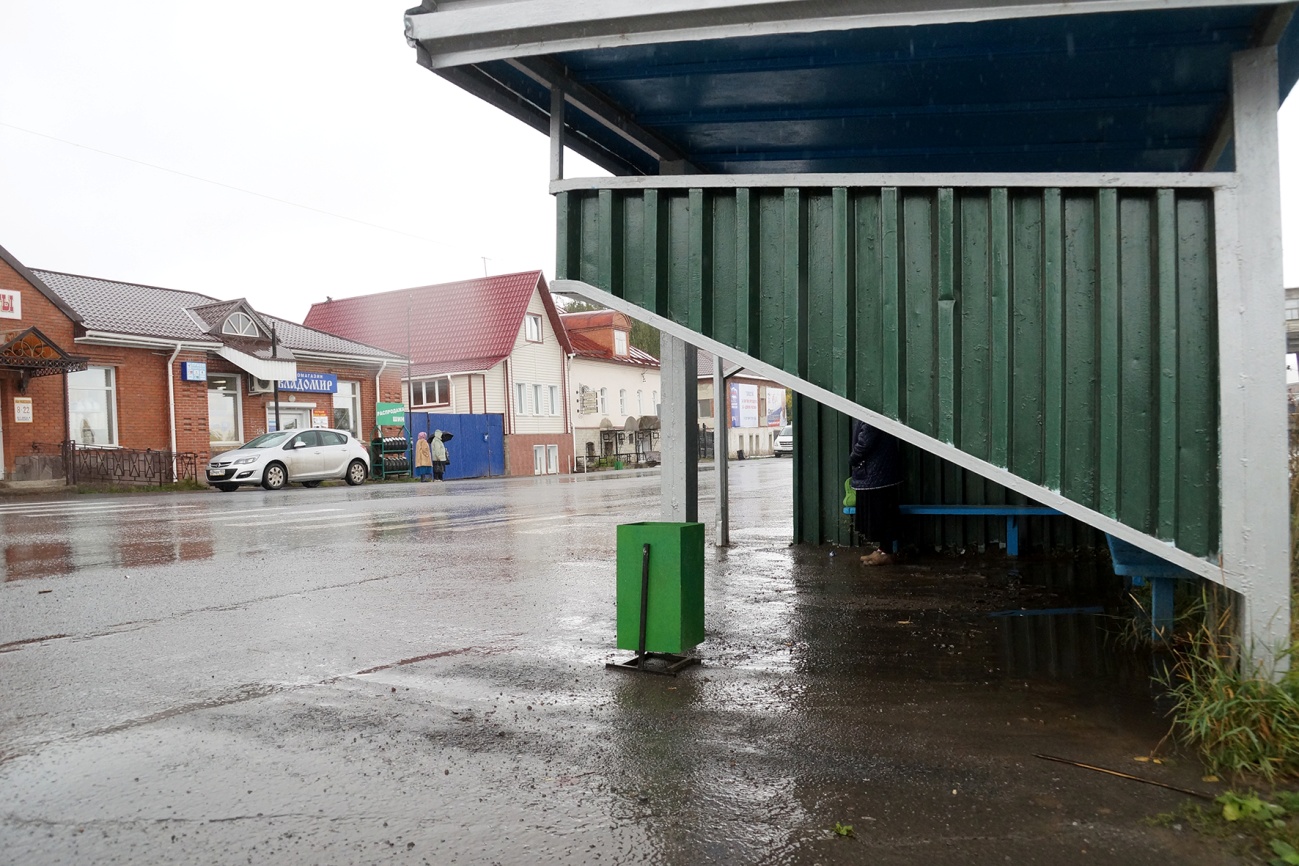 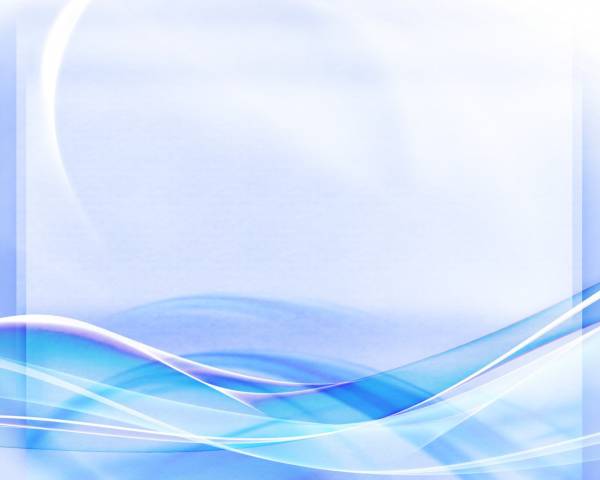 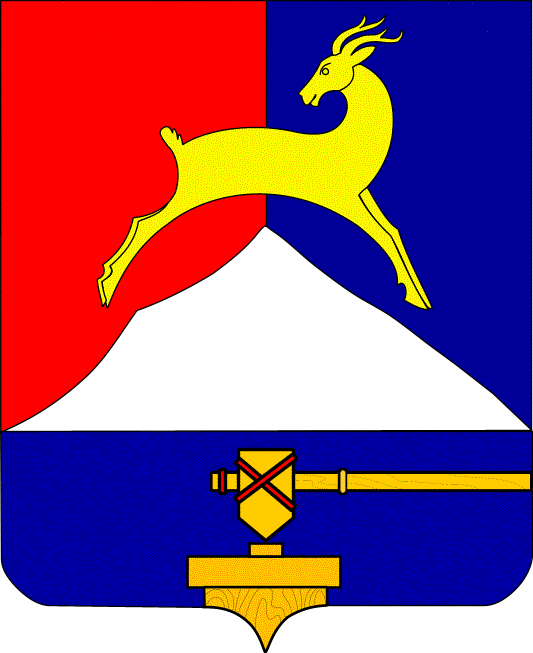 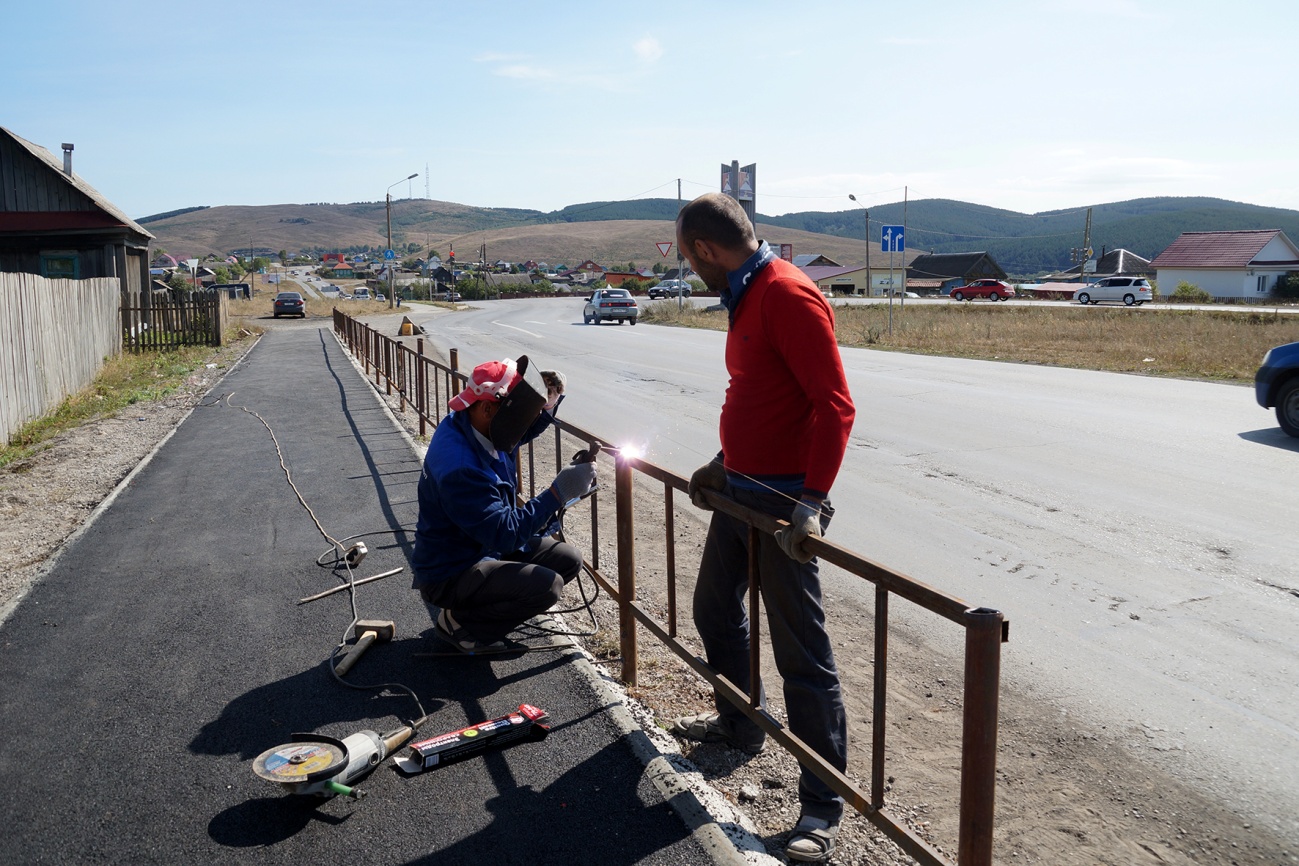 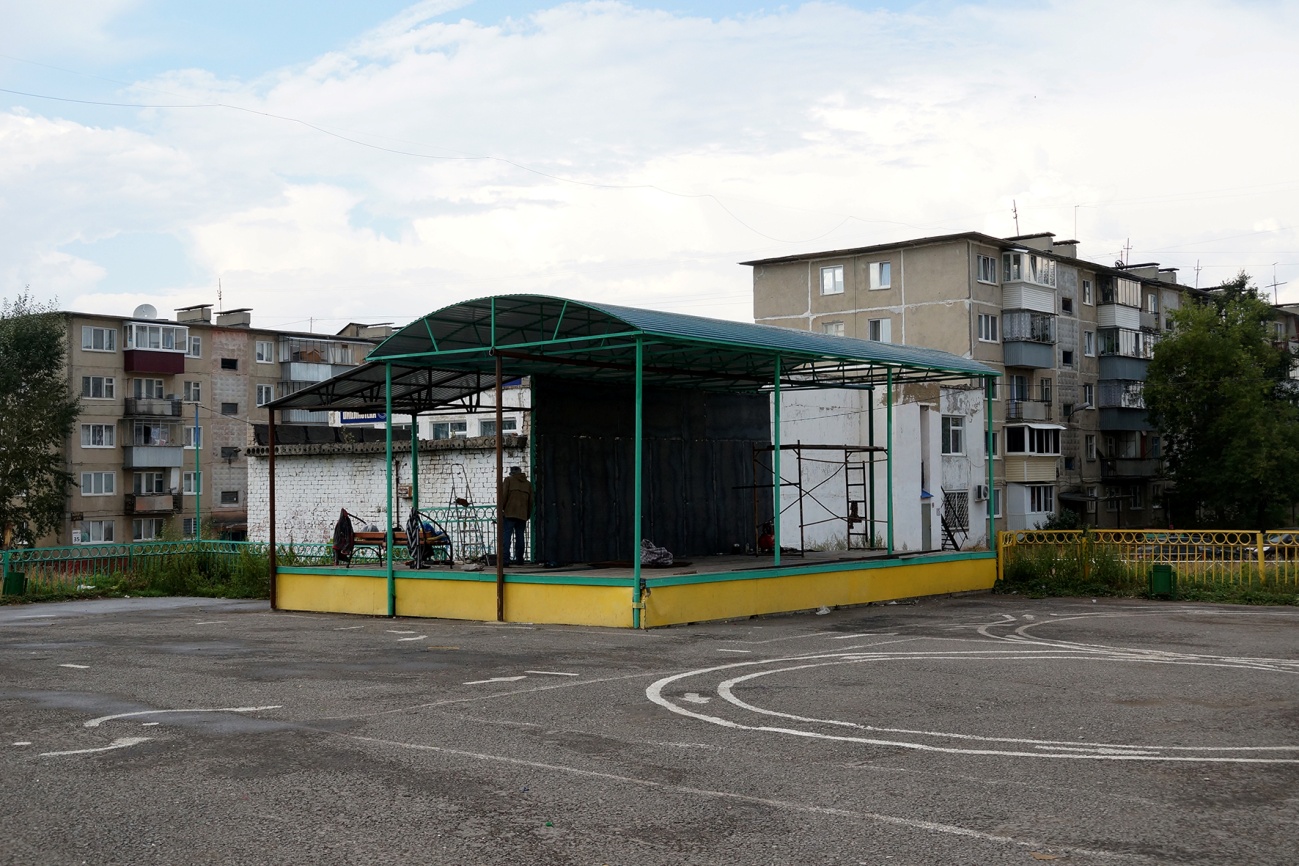 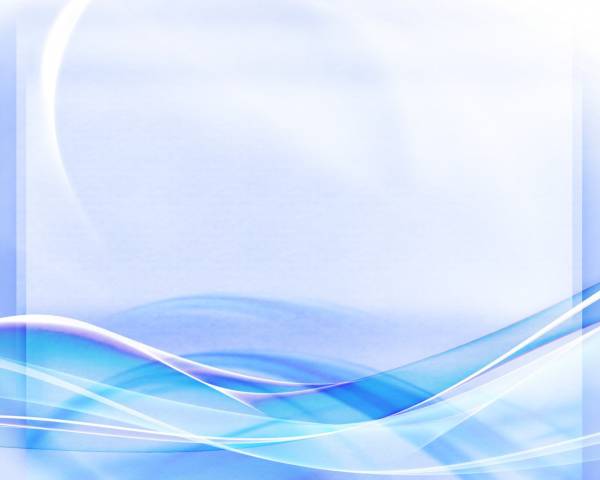 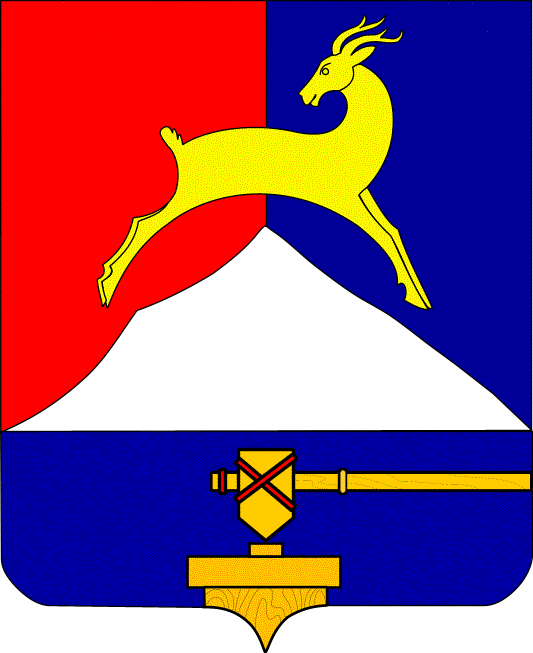 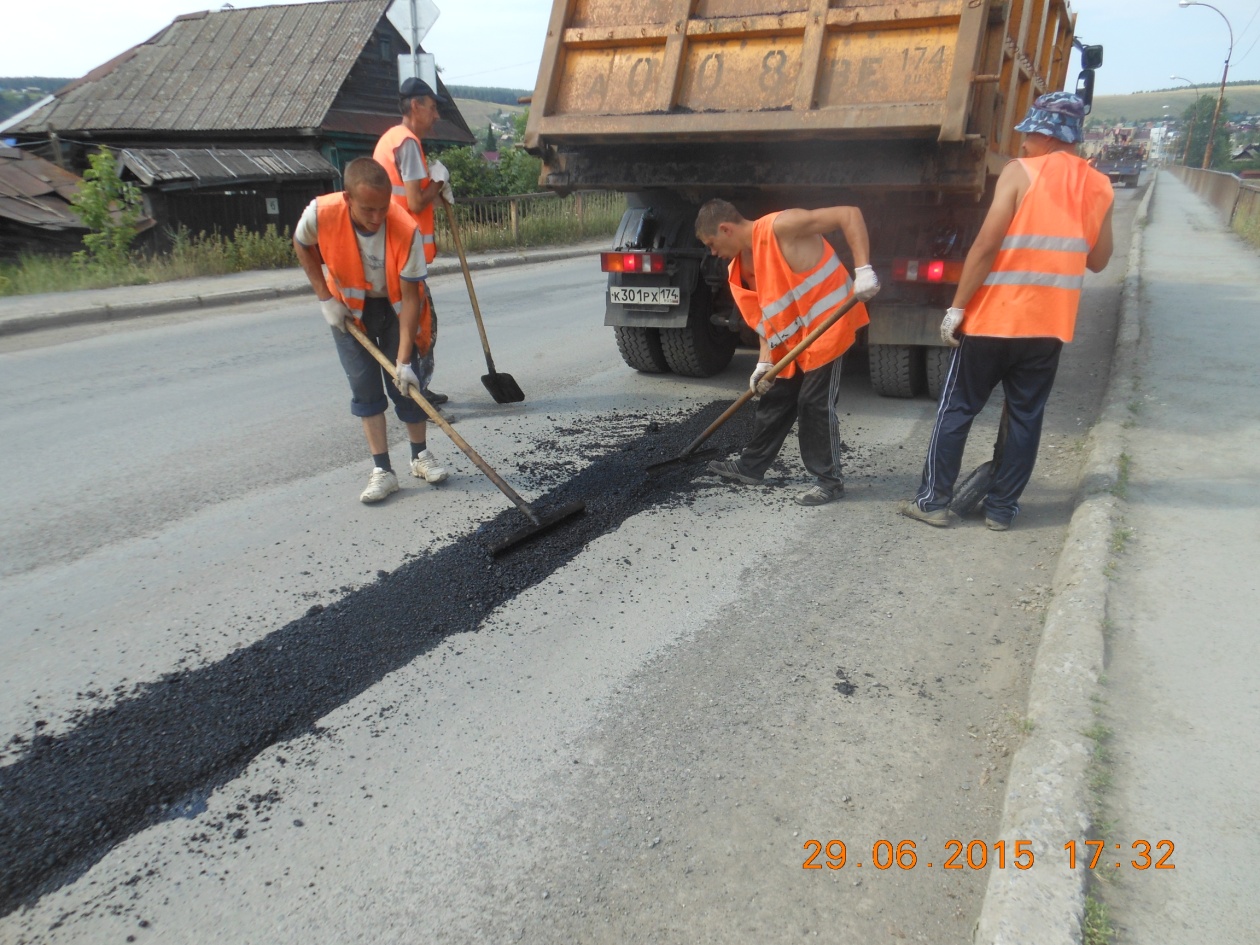 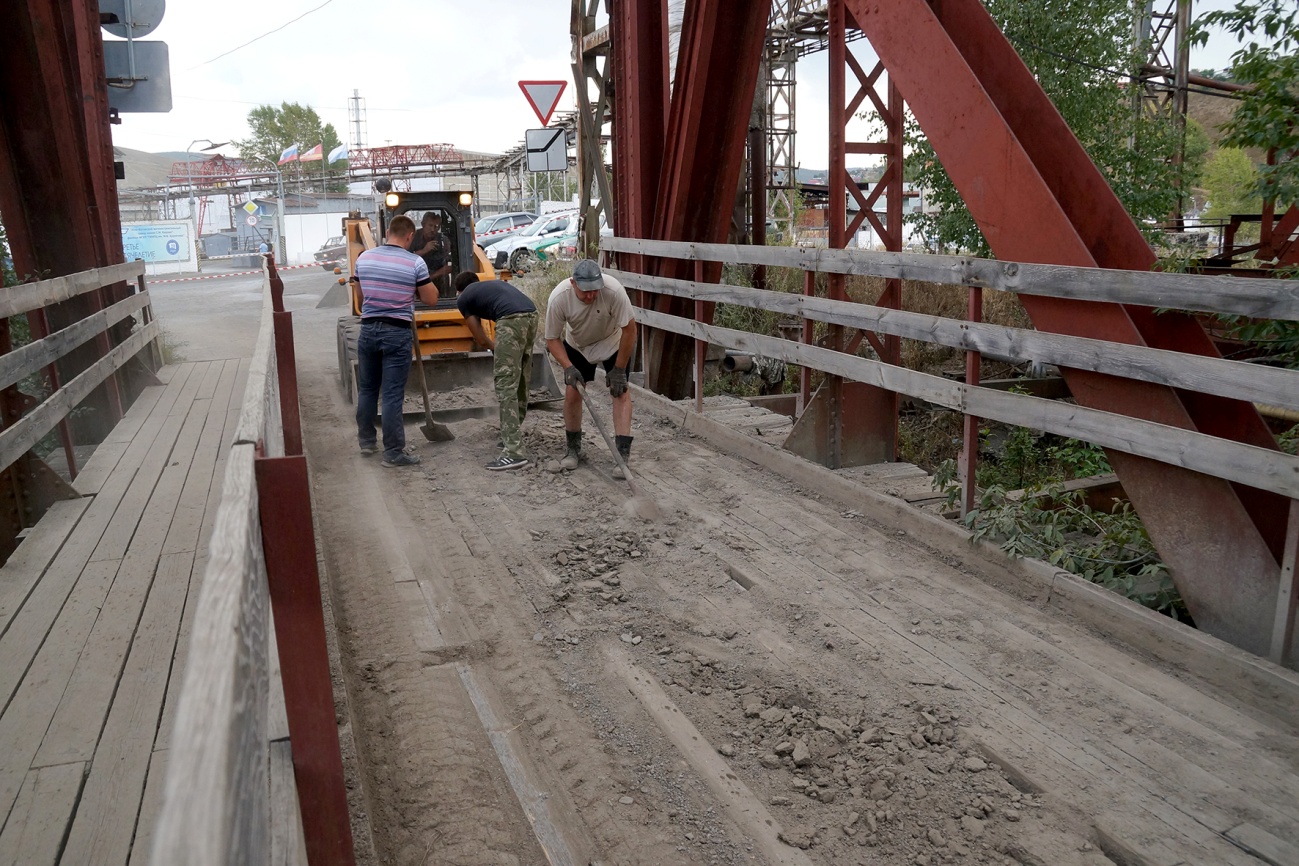